Em julho, vendas do varejo ficam relativamente estáveis (-0,1%) em Minas Gerais
Na passagem de junho para julho, o volume de vendas no varejo de Minas Gerais manteve relativa estabilidade (-0,1%), resultado inferior ao registrado no Brasil (0,6%). Foi a segunda queda consecutiva após sete meses de alta.
No acumulado do ano, o volume de vendas no varejo mineiro avançou 4,9%, em linha com o registrado no país (5,1%). Em 2024, os maiores crescimentos foram nos segmentos de equipamentos de escritório, informática e comunicação (93,5%),  artigos de uso pessoal e doméstico (17,8%) e perfumaria, cosméticos e farmácias (14,8%); por sua vez, combustíveis e lubrificantes (-11,5%) e livros, jornais, revistas e papelaria (-10,6%) recuaram no ano.
No varejo ampliado, conceito que inclui as atividades de vendas de veículos, motocicletas e peças, material de construção e atacado em produtos alimentícios, bebidas e fumo, o volume de vendas no estado cresceu 0,4% em julho, acima do país (0,1%).
Em 2024, as vendas no varejo ampliado mineiro acumulam alta de 2,5%, abaixo do observado no país (4,7%). Os destaques no estado foram o avanço em veículos, motocicletas, partes e peças (11,6%) e o recuo em atacado especializado em produtos alimentícios, bebidas e fumo (-15,5%).
Análise e Perspectivas
O mês de junho confirmou a desaceleração do volume de vendas do comércio varejista mineiro, que perde tração desde maio, mês em que alcançou o pico da série histórica. Apesar do rebote, o patamar mantém-se elevado no estado, com nível acima de 2023.
Mesmo com o crescimento do ramo de veículos, motocicletas e peças, as vendas de combustíveis e lubrificantes continuam em queda acumulada desde o fim do ano passado, acompanhando as altas dos preços dos produtos deste segmento no estado.
Todavia, o crescimento espraiado do volume de vendas nos demais setores sustenta o varejo mineiro como um todo. A demanda interna, com baixo desemprego, ganho real na massa de rendimento e ampliação do crédito, impulsiona a atividade. O cenário reflete o momento do PIB no estado, que teve alta de 2% no primeiro semestre.
Para o restante do ano, esperamos estabilidade no varejo mineiro. Por um lado, setores mais sensíveis à renda devem continuar se beneficiando do vigor do ganho de renda das famílias. Por outro, o patamar contracionista dos juros deve frear os ramos mais dependentes do crédito, enquanto as secas histórias podem impactar a performance de hipermercados, alimentos e bebidas.
Volume de Comércio em Minas Gerais e no Brasil - Variação (%)
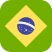 ¹Construído com base na Pesquisa Anual de Comércio (PAC).
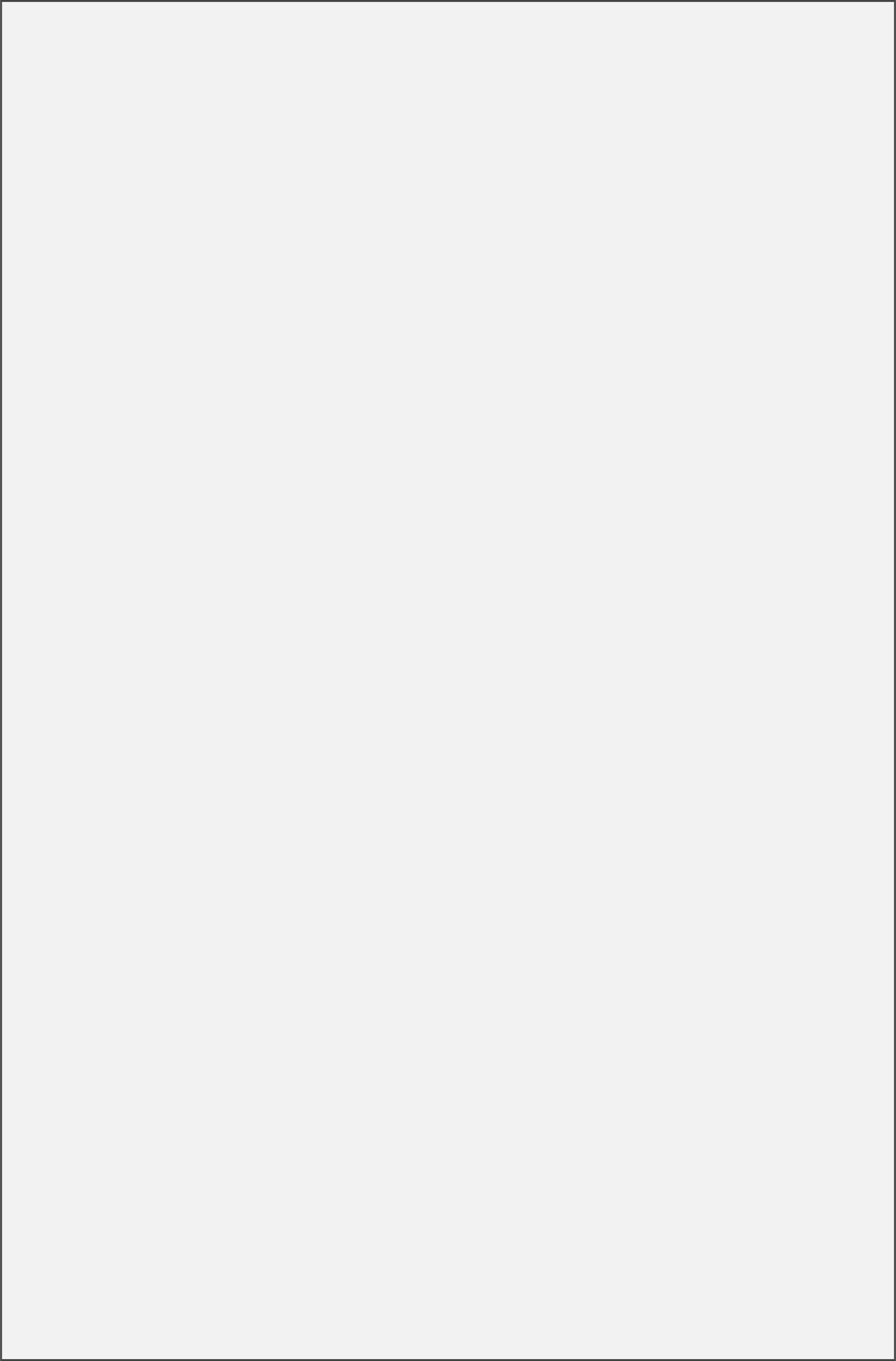 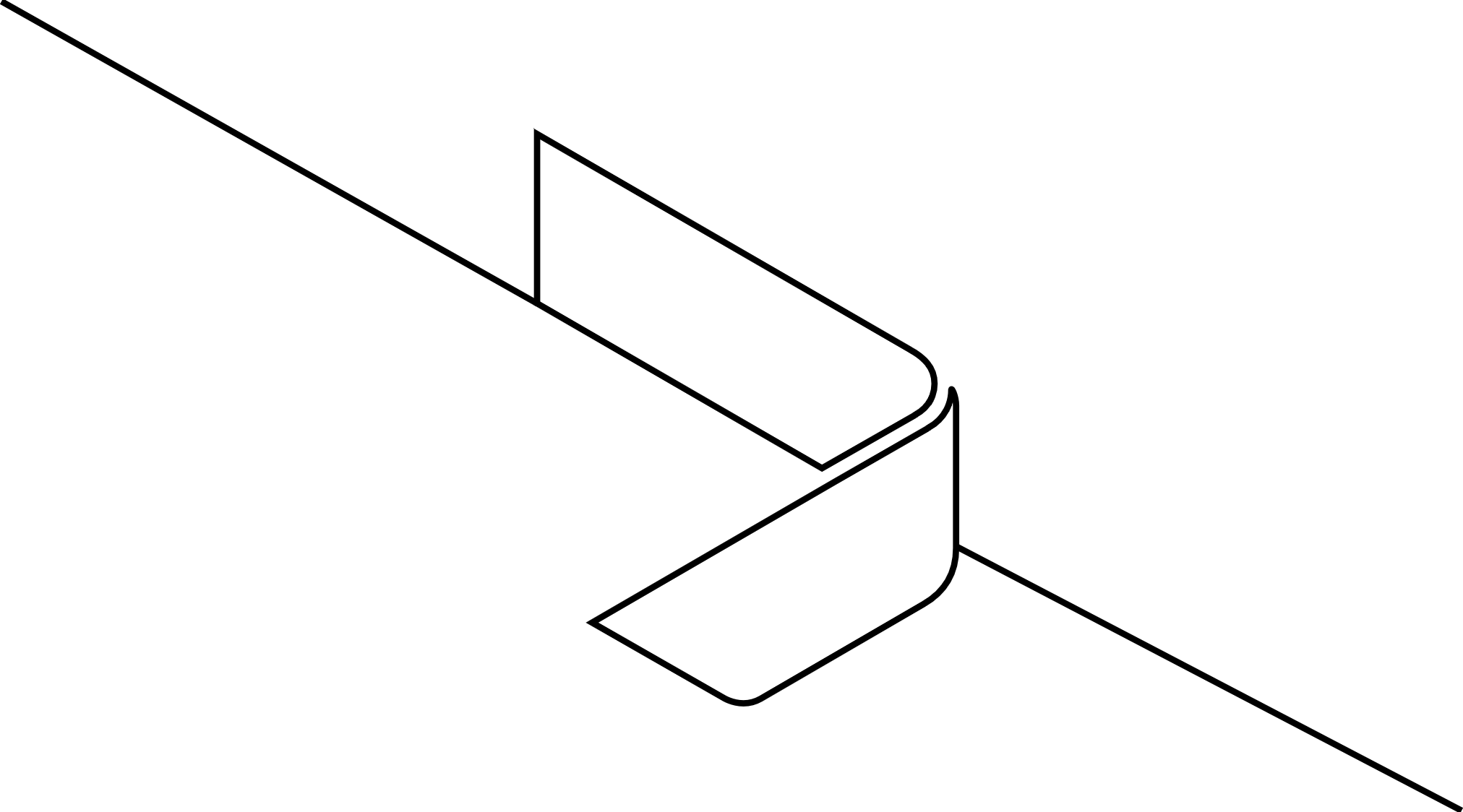 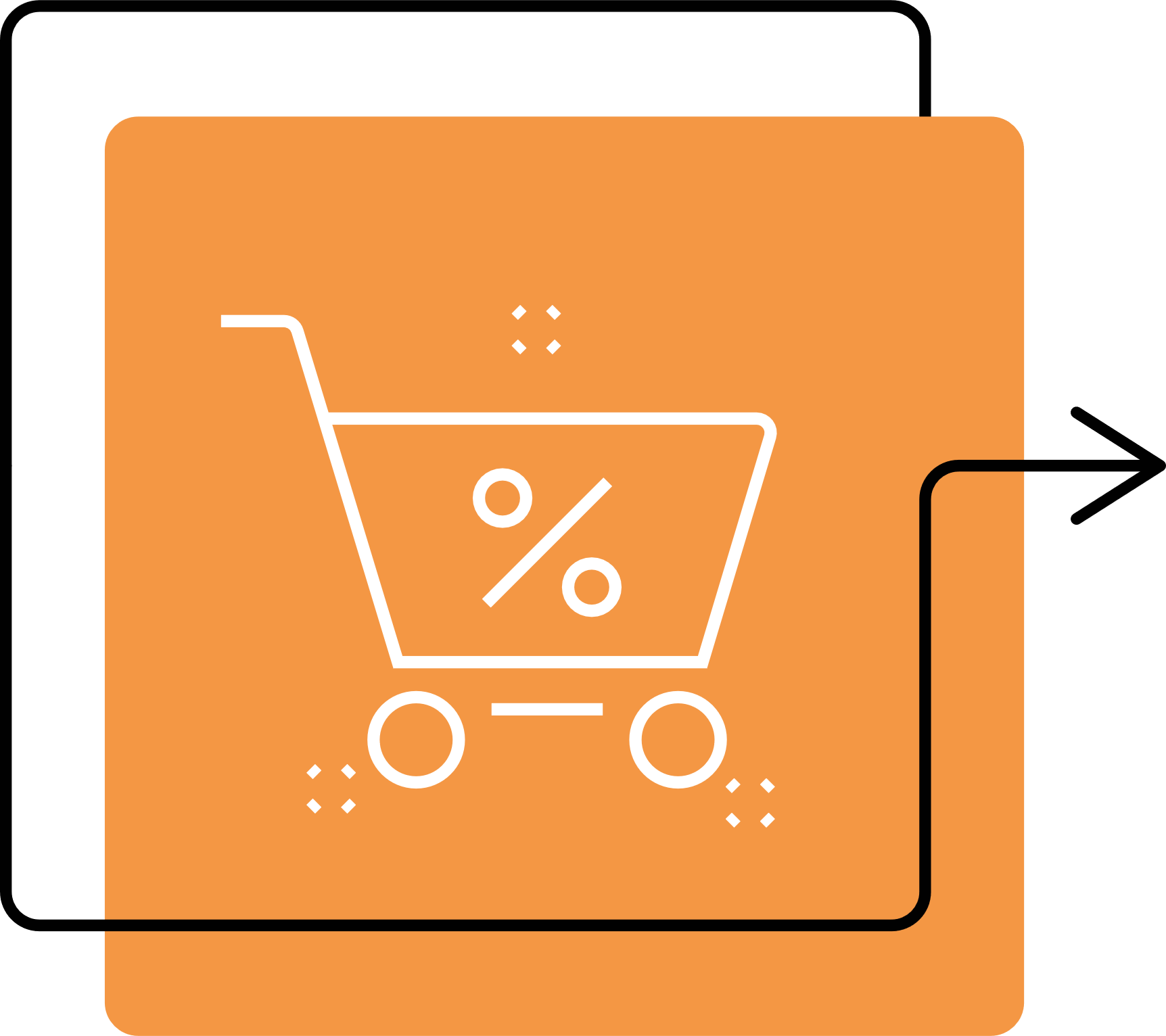 BOLETIM ECONÔMICO – COMÉRCIO
12 de setembro de 2024
Presidente:
Gabriel Vigas Neto

Superintendente de Planejamento e Negócios:
Alexandre Navarro de Castro Barreto

Economista-Chefe
Izak Carlos Silva

Economistas
Adriano Miglio Porto
Érico Andrade Grossi 




Este boletim foi preparado pelo BDMG com base em informações divulgadas por instituições oficiais, As análises contidas neste material podem ser reproduzidas, desde que mencionados seus créditos e para fins não comerciais.
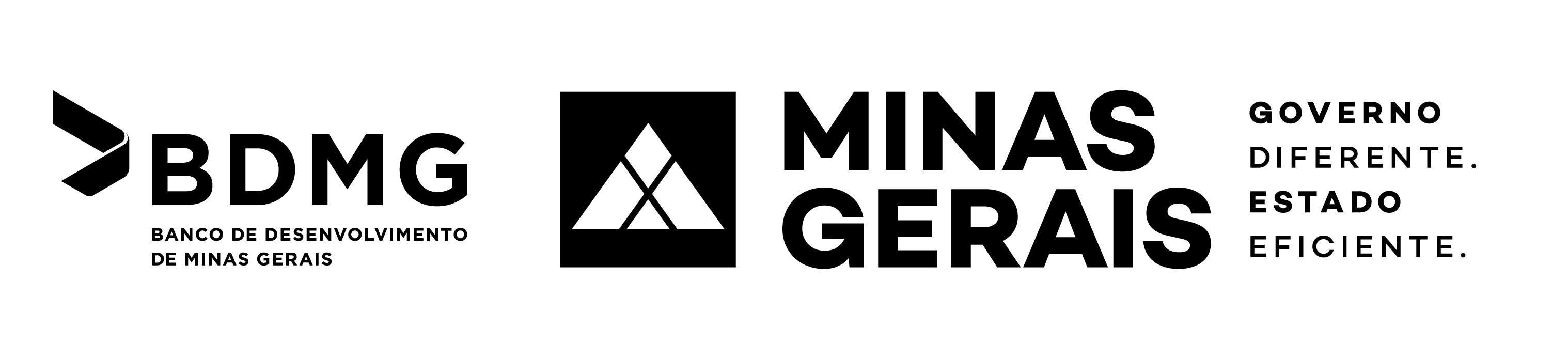